ГОСУДАРСТВЕННОЕ БЮДЖЕТНОЕ ДОШКОЛЬНОЕ УЧРЕЖДЕНИЕ ДЕТСКТИЙ САД № 43 КОМБИНИРОВАННОГО ВИДА КИРОВСКОГО РАЙОНА ГОРОДА САНКТ-ПЕТЕРБУРГА
«РАСТЕМ ЗДОРОВЫМИ»

                                                   

                                                 

                                                                                    Составил воспитатель 
                                                                                 высшей категории 
                                                                             Воробьева И.В.
                     


Санкт-Петербург  2022
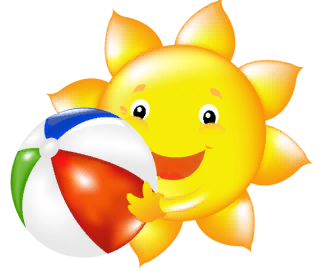 Цели и задачи
Цель: укреплять и сохранять здоровье детей.
Задачи (в работе с детьми):
обучающие: формировать представление о здоровье, закреплять у детей культурно-гигиенические навыки и навыки самообслуживания;
развивающая: развивать двигательную активность детей;
воспитательная: воспитывать у детей любовь к здоровому образу жизни, спорту, чистоте, развивать основы социального взаимодействия, воспитывать культуру дружеских отношений в детском коллективе.
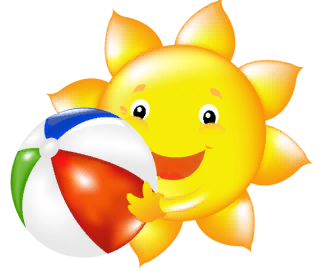 Каждая мама мечтает, чтобы ее ребенок рос здоровым. Здоровье ребенка складывается из множества факторов: правильного питания, физической активности, соблюдения режима дня, закаливания и.т.д.
 От того, насколько правильно питается ребенок, зависит его здоровье в будущем. Рацион ребенка должен включать сложные углеводы , богатые клетчаткой овощи и фрукты, молочные и мясные продукты, яйца, рыбу..
 Физические упражнения укрепляют мышцы, иммунитет, улучшаются зрение и слух, увеличивается умственная и физическая работоспособность. 
Режим дня помогает выработать биоритмы, способность контролировать себя, внимательность, усидчивость.
Основная цель закаливания- повышение сопротивляемости организма ребенка к неблагоприятным факторам окружающей	 среды.
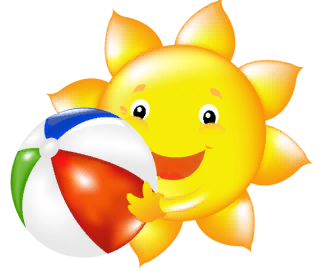 Утренняя зарядка
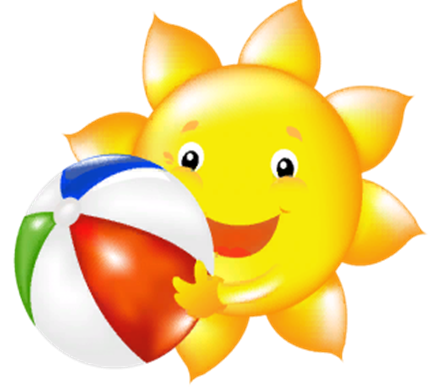 Умывание прохладной водой
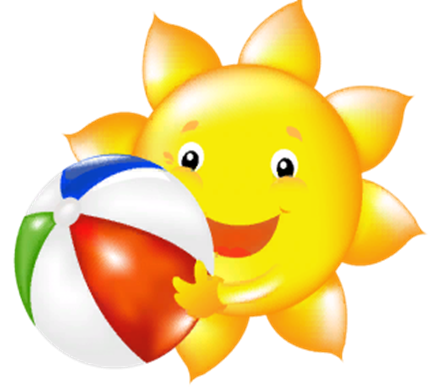 Правильное питание
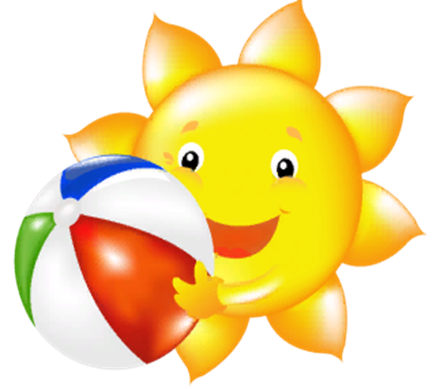 Прогулка
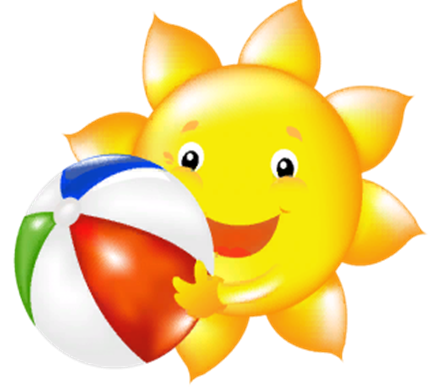 Подвижные игры на свежем воздухе
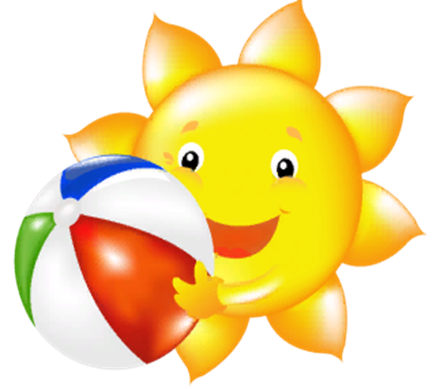 Игры с водой
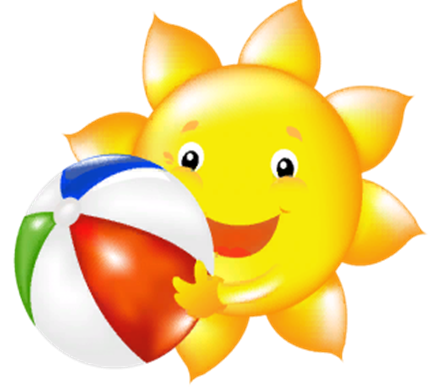 Массажная дорожка
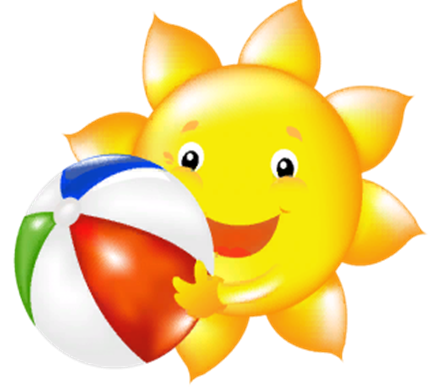 Сухое обтирание варежкой
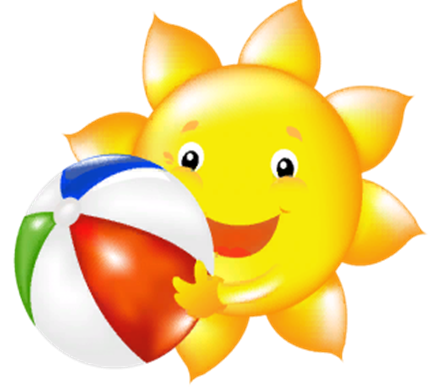 Физическое развитие
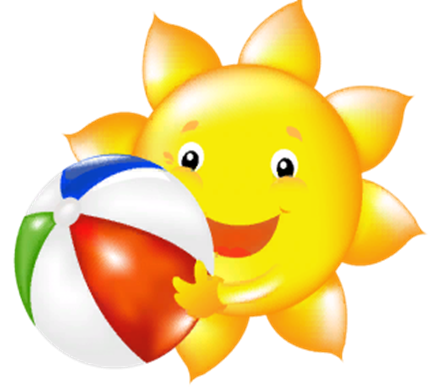 Пальчиковая гимнастика
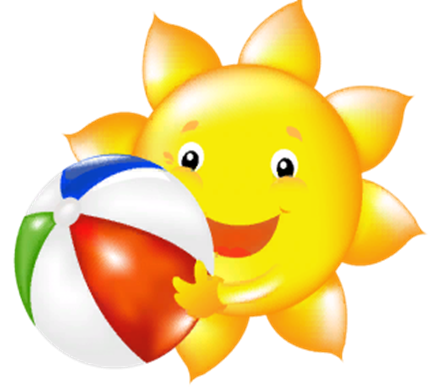 Дыхательная гимнастика
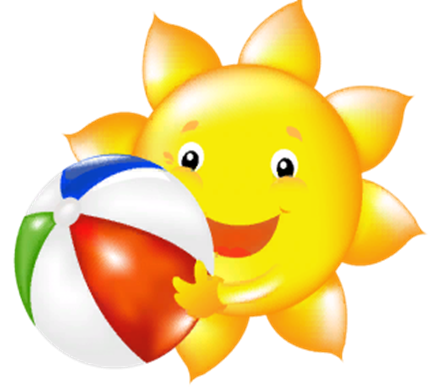 Музыкально-ритмические движения
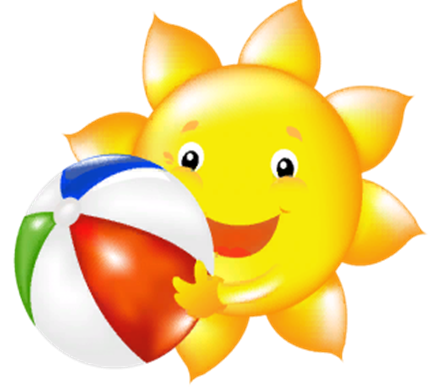 Здоровые дети – здоровая нация!
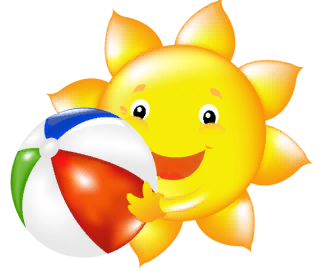